Metal oxides
4.4.1.1
Wednesday, 06 January 2021
Extension: Can you name the type of reaction?
Starter: Complete the word equations.
magnesium oxide
magnesium + oxygen 
sodium oxide
sodium + oxygen 
Metal oxides
aluminium + oxygen 
aluminium oxide
Oxidation reactions 
“Oxygen has been added.”
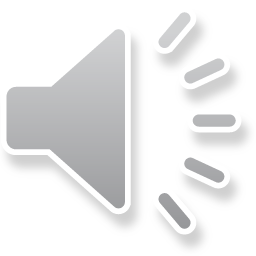 Task – Identify the metal oxides
Extension: Name as many of the metal oxides as you can!
Metal oxides contain a metal bonded only to oxygen!
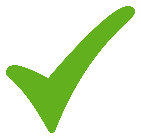 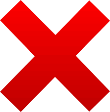 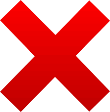 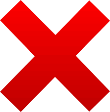 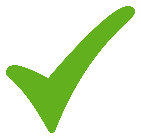 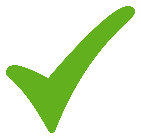 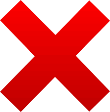 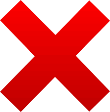 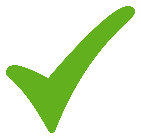 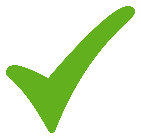 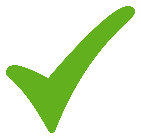 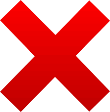 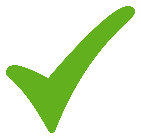 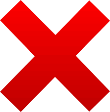 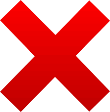 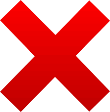 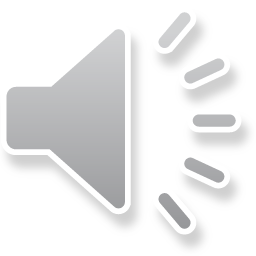 Formation of and bonding in Metal oxides
Q. What type of bonding is present in a metal oxide?  e.g magnesium oxide.
Ionic bonding
Q. How do we know?
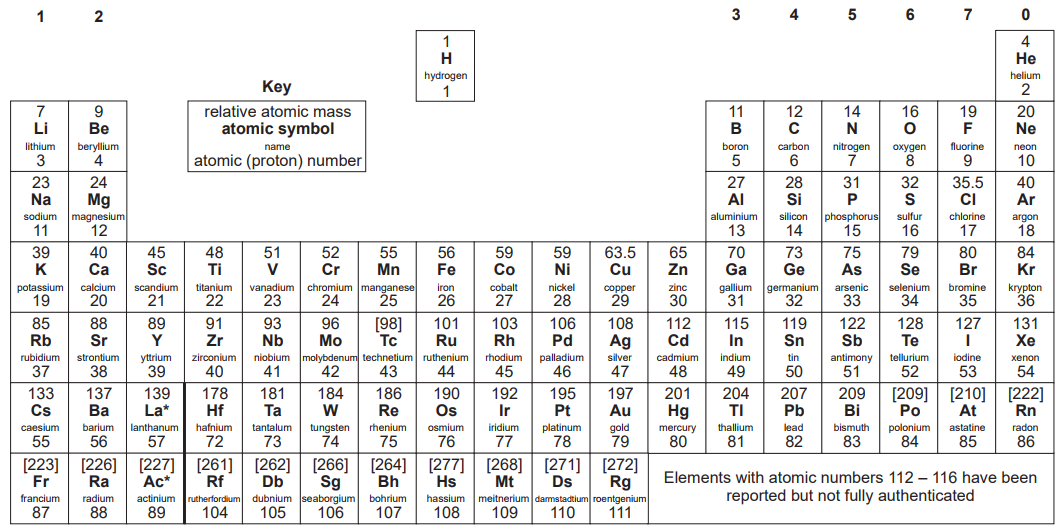 It contains a metaland a non-metal(oxygen)!
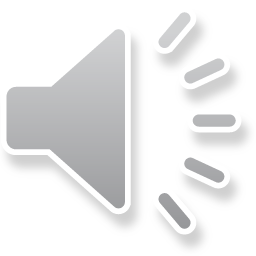 Formation of and bonding in Metal oxides
Q. Describe the formation of magnesium oxide.
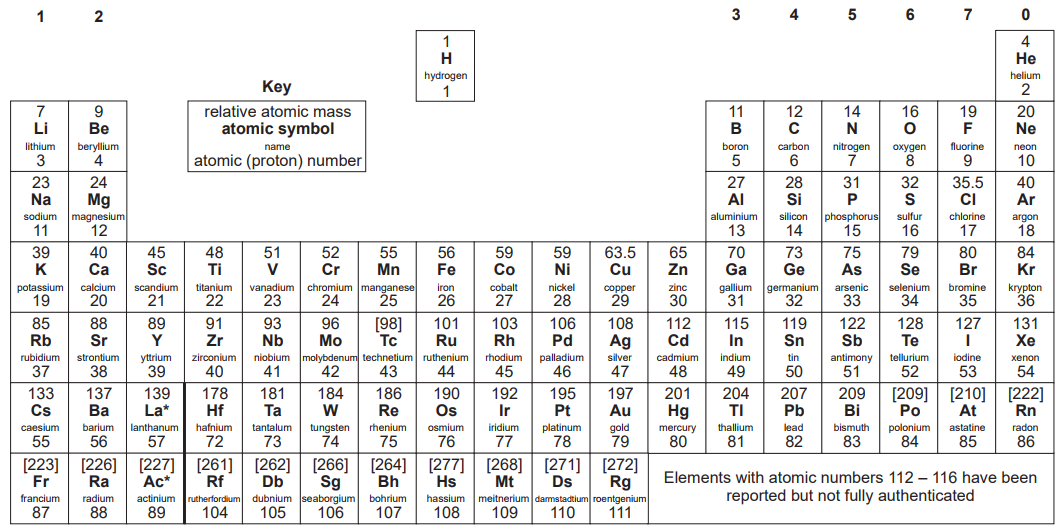 1. Draw the outer shells of each atom.
O
Mg
Magnesium is in group 2, so has 2 electrons in its outer shell.
Any element in group 1, 2 or 3 (metals) will lose electrons to have a full outer shell.

Any element in group 5, 6 or 7 (non-metals) will gain electrons to get a full outer shell of 8.
Oxygen is in group 6, so has 6 electrons in its outer shell.
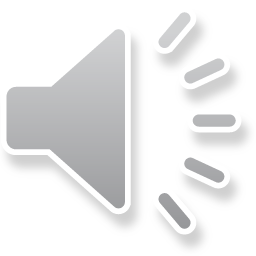 Formation of and bonding in Metal oxides
Q. Describe the formation of magnesium oxide.
2. Transfer electrons from the metal to the non-metal to fill outer shell.
1 atom of oxygen gains 2 electronsto get a full outer shell.
1 atom of Mg loses 2 electronsto get a full outer shell.
O
Mg
These 2 electrons are transferred to 1 atom of oxygen.
3. Draw ions
O
Mg
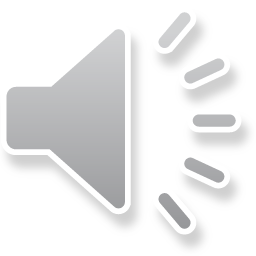 4. Write balanced formula:
MgO
Formation of and bonding in Metal oxides
Q. With respect to magnesium, why is this reaction described as oxidation?
O
Mg
Oxidation
1. The addition of oxygen.
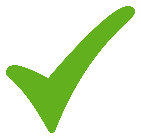 O
Mg
2. The loss of electrons.
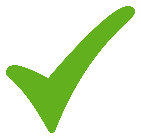 MgO
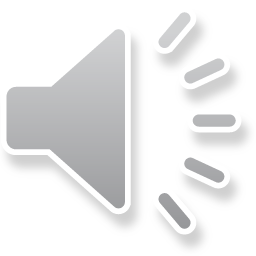 Reaction Equation
Q. What is wrong this this equation?
Mg (s) + O (g)       MgO (s)
Formulae
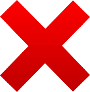 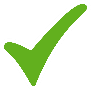 2
O2 (g)
2
Balanced
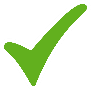 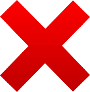 State symbols
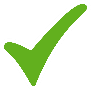 It suggests that oxygen exists as a lone atom!
Oxygen in an reaction equation must always be represented as O2!
O
= O
It actually exists as a simple covalent - diatomic molecule
O
O
= O2
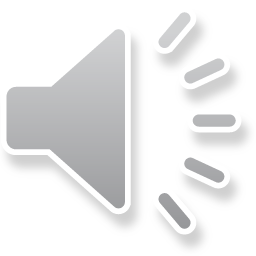 Task – Complete the reaction equations.
calcium + oxygen  calcium oxide
2 Ca(s)
O2 (g)
2
_____ + _____    __ CaO (s)
sodium + oxygen  sodium oxide
Q. Why does each metal oxide have different ratio of metal to oxide?
4 Na(s)
O2 (g)
2
_____ + _____   __Na2O (s)
aluminium + oxygen  aluminium oxide
4 Al(s)
3 O2 (g)
2
_____ + _____    __ Al2O3 (s)
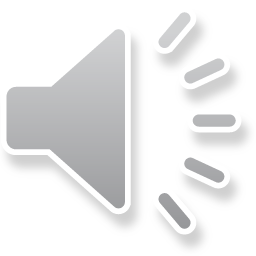 The formulae of metal oxides
Magnesium oxide
Q. Why does each metal oxide have different ratio of metal to oxide?
=
O
O
O
O
-
-
MgO
-
-
Mg
Mg
+
+
=
Mg
Mg
+
+
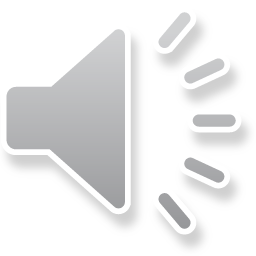 The formulae of metal oxides
Sodium oxide
Q. Why does each metal oxides have different ratio of metal to oxide?
=
O
O
O
O
-
-
-
-
Na2O
Na
Na
Na
+
+
+
=
Na
Na
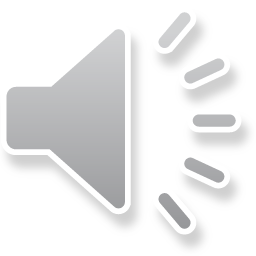 The formulae of metal oxides
Aluminium oxide
Q. Why does each metal oxides have different ratio of metal to oxide?
Al2O3
=
O
O
O
-
O
O
O
-
-
-
-
-
-
-
Al
Al
Al
+
+
+
+
+
+
+
+
+
=
Al
Al
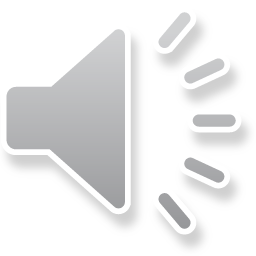 Now complete the extra link on the national academy.
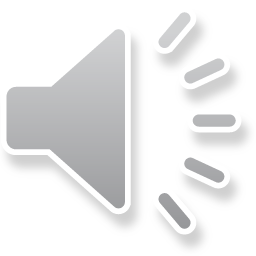